Relativistic Particles from the Sun
Costantino Sigismondi sigismondi@icra.it

Paolo Ochner, Asiago Astrophysical Observatory
Maria Dal Pian, Liceo Brocchi, Bassano del Grappa
Why this talk here in  HR2 Historical Supernovae ?
Sun’s flares are the most energetic events occurring close to the Earth
In term of X-ray flux an X100 flare is 10-2 W/m2 at the Earth’s surface in the 1-8 Å band. The integrated flux is around 6 J/m2
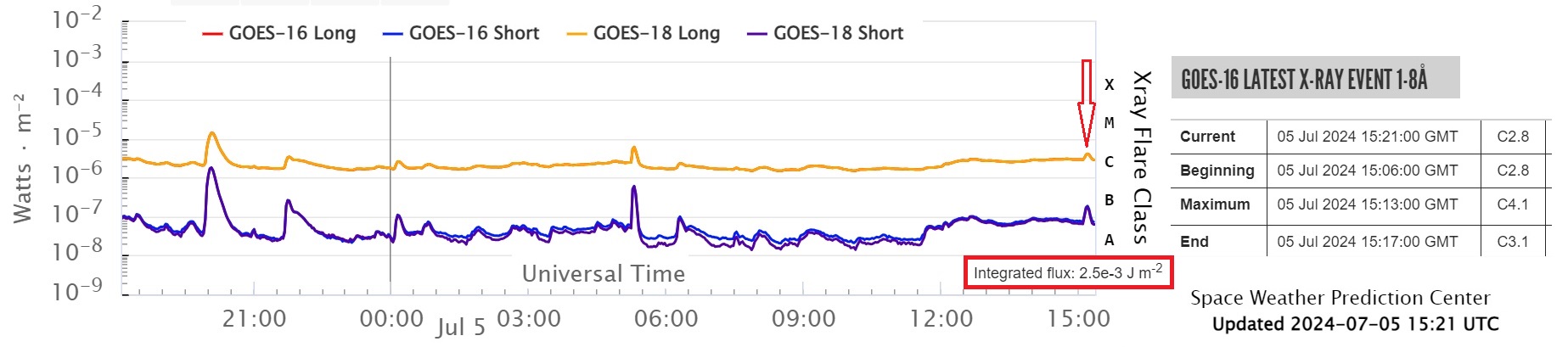 A GRB in the CRAB at 2 Kpc how was energetic?
Using the GRB190114C as reference
1051~52 erg/s at t=0
106~7 times a very strong solar flare, probably 10 4 times a Myake event (a superflare from the Sun each 10 4 yr)
Flux at 6.2∙1019 m: 2.6 ∙1011~12 erg/s/m2= 2.6 ∙104~5 W/m2
Integrated flux of the power law dlogΦ/dlogt ~ -13/8 for 30 minutes: 
8/13 Φ0 or 1050 erg that at the Earth were 2.6 ∙102~3 J/m2
Form 50 to 500 times an X100 flare event
It has been studied that the safety zone is outside 15 Kpc from a GRB
Energy deposition’s quote [Km]
Sun, Weather, and Climate
J. R. Herman and R. A. Goldberg
NASA SP-426 (1978) repr. Dover Edition (1985)
Relativistic protons from this cycle (8 June ‘24)
X-rays 8.5 minutes from Sun to EarthProtons 8.5+22 minutes
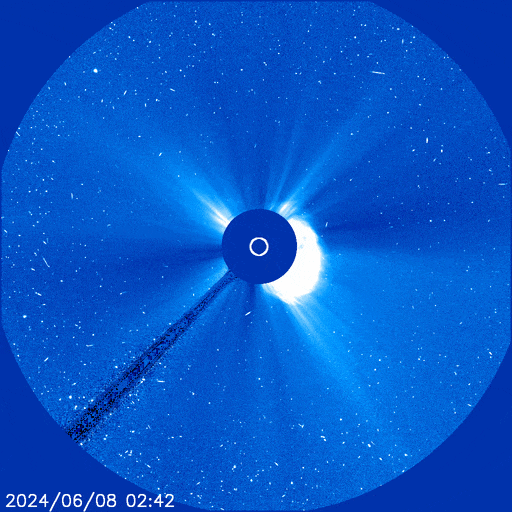 For an M9.75 flare, 
say a flux of 10-4 W/m2 
      between 1-8 Å 

Max Velocity: ~ 8/30 c

Energy ~100 MeV up to 500 MeV

The «snow» in the C3 video
Energy balances
Magnetic reconnection is the source energy of solar flares: energy available B2∙V with B=6000 Gauss and Volumes of ~ 108 m of lengthstrong X solar flares reach ~ 1026 erg 

Gravitational collapse is the source energy of a GRB (including the rotational energy after collapse) ~ 1052 erg 

To the Earth the largest sources of energy have been solar superflares and occasionally Supernovae. A signal of SN 1054 is present in record of Antarctica ice-cores.
The signal of a GRB strong event of 30 minutes is «whashed» averaged over 20 year… so it cannot be as strong at it was…
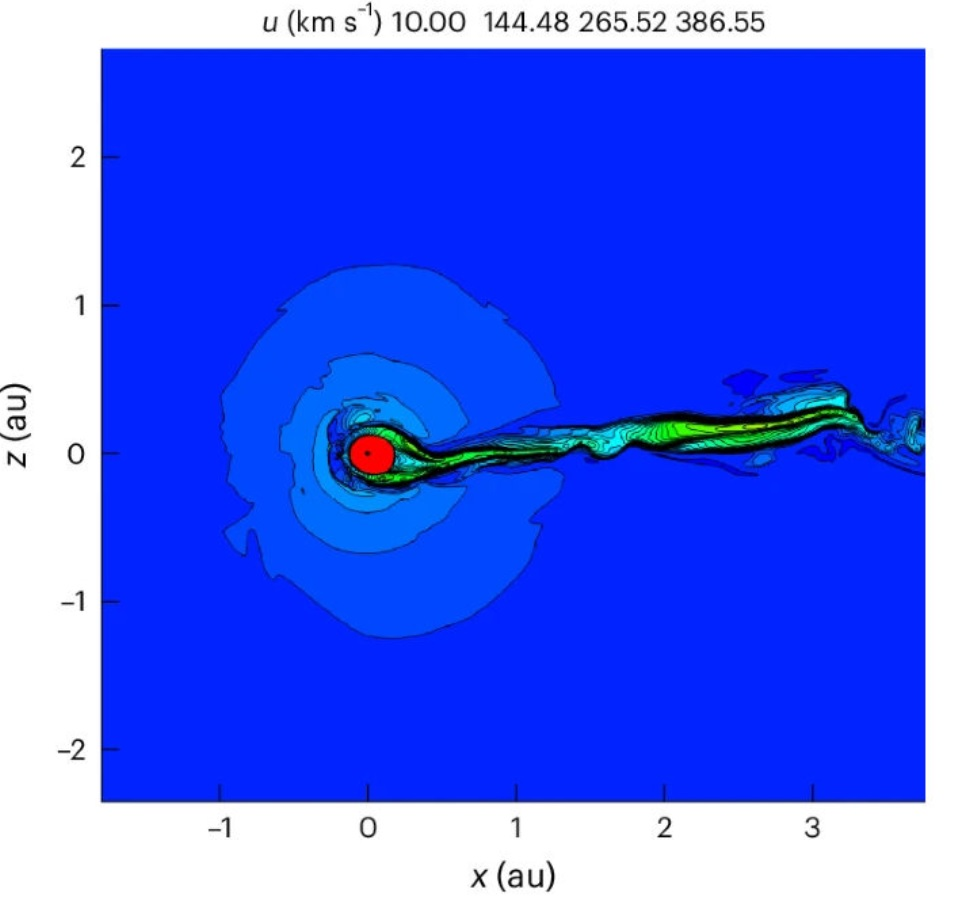 Heliosphere and cosmic rays -the case of cold H cloud-
Conclusions
Solar minima& 10Be peaksDome Fuji, AnctarticaThe signal of SN 1054cohincides with theend of Oort Minumum, but there is a peak instead of a lowering